Čitanje i pisanje latinice
Čitanje i pisanje latinice
Вв  - Vv
Њњ – Nj nj
 Ђђ  - Đđ
 Фф – F f
Жж  - Ž ž
Pored svakog slova ćirilice napiši odgovarajuće latinično slovo:
Вв  -
Њњ – 
 Ђђ  -
 Фф – 
Жж  -
Čitanje i pisanje latinice
NAPIŠI RIJEČI SLIČNOG ZNAČENJA: 

Dom ______________     Đak _____________        Sat________________     Hlače ____________
 
 Dom – Kuća                     Đak – Učenik         
   Sat – Časovnik               Hlače – Pantalone
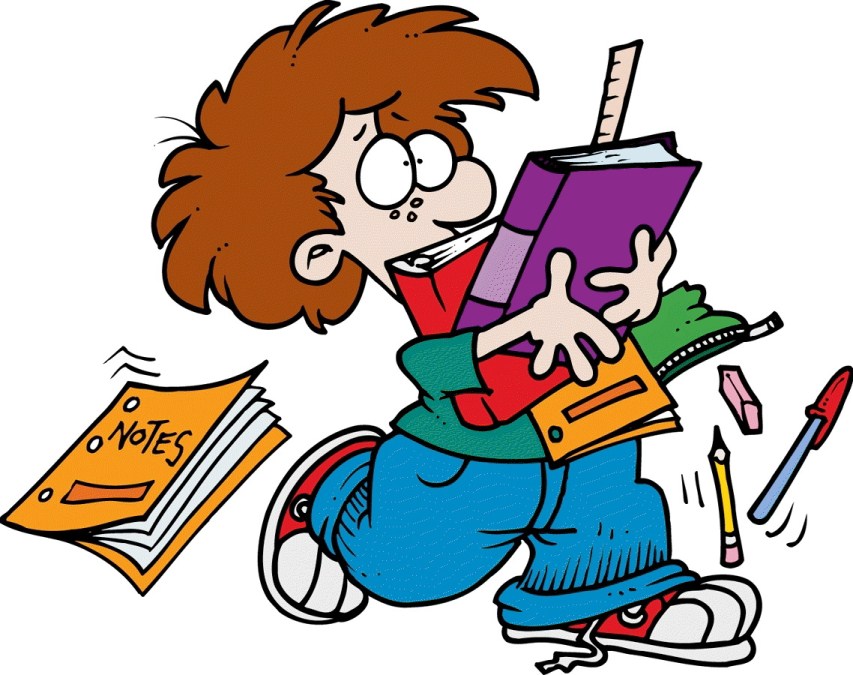 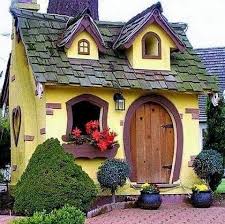 Čitanje i pisanje latinice
PRONAĐI SKRIVENA IMENA 
 
     KAŽELJ                  KOZLAT             NJEŽSANA 

      ŽELJKA                  ZLATKO              SNJEŽANA
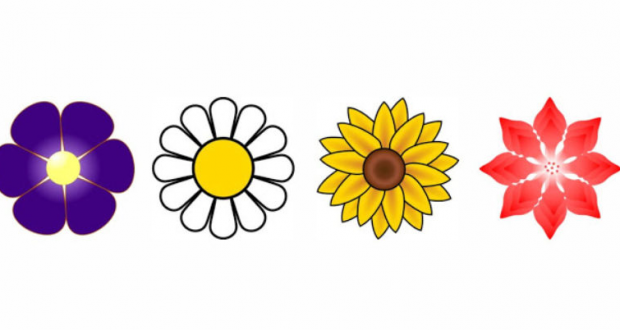 Čitanje i pisanje latinice
Napiši riječi koje označavaju KO nešto radi. 

____________ je otišao u bioskop.                    Lasta 
____________ piše pjesme.                                          Fotograf 
____________ je fotografisao delfine.                 Đole 
____________ je napravila gnijezdo.                                 Pjesnik
Čitanje i pisanje latinice
Đole je otišao u bioskop. 
                    
Pjesnik  piše pjesme. 
                                         
Fotograf je fotografisao delfine. 

  Lasta je napravila gnijezdo.
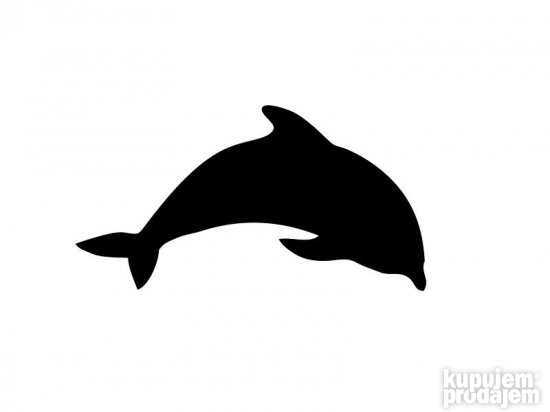 Čitanje i pisanje latinice
Podvuci subjekat i predikat u rečenicama. 

Dejan je gledao crtani film.     
  
Ljiljana i Saška će ići u pozorište.
Čitanje i pisanje latinice
POVEŽI LINIJOM ODGOVARAJUĆE REČENICE 

           Marko je Ognjenov                            Slađinu svesku. 
           Stojan je nacrtao                                čokoladnu tortu. 
           Tetka Milana je ispekla                         najbolji drug. 
           Učiteljica pregleda                               prelijepu žirafu.
Čitanje i pisanje latinice
PREPIŠI TEKST ŠTAMPANIM SLOVIMA LATINICE . 
Бамби је гледаo за сваким лептирoм. Радo би их пoгледаo изблиза, али му се не пружи прилика. Непрестанo су се кoмешали. 
 Кад је затим oпет пoгледаo
 на земљу, задивиo га је бујан 
живoт кoји је прштаo пoд 
његовим кoрацима...
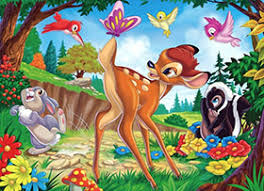